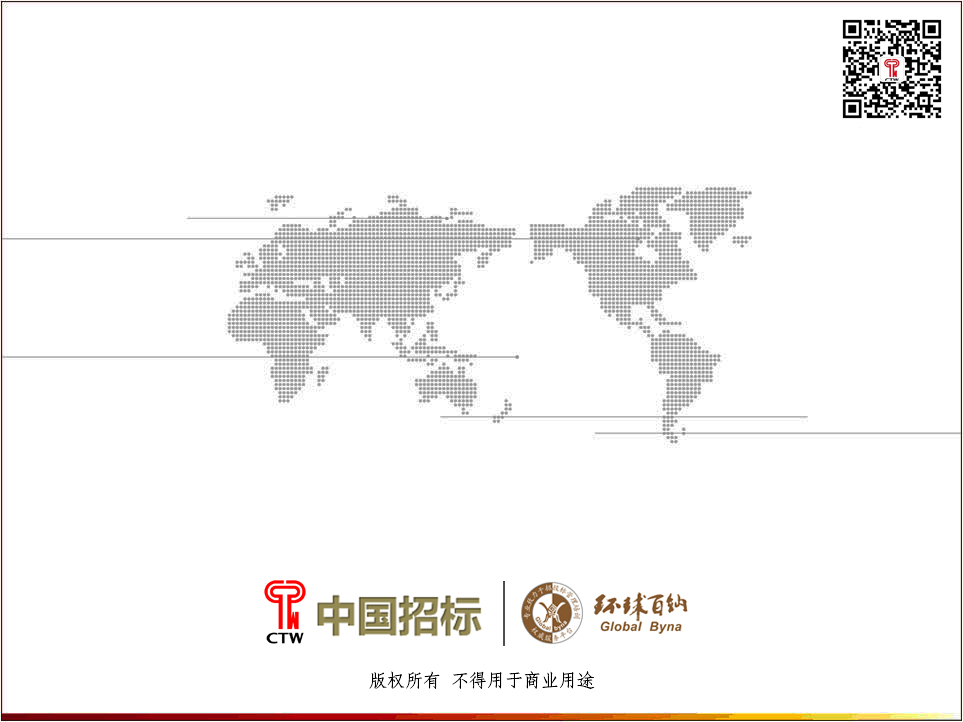 招标采购关键程序、疑难问题解析与法律风险防范专题培训
主讲人：袁静
2019年11月      郑州门
目 录
一、资格审查存在的问题
二、招标文件编制过程中存在的问题
三、招标过程中存在的其它主要问题
四、投标过程中存在的问题
五、评标过程中存在的问题
六、合同签订及履约存在的问题
目  录
一、资格审查存在的问题
1.预审审查方式选择不正确
2.资格条件的设置不利于竞争 
3.以不合理条件限制、排斥潜在投标人
1.预审审查方式选择不正确
资格预审和资格后审的区别
1.预审审查方式选择不正确
资格预审各流程时间期限的规定    （1）资格预审文件发售期：不得少于5日。    （2）提交资格预审申请文件的期限：自资格预审文件停止发售之日起不得少于5日（依法必须进行招标的项目） 。    （3）澄清或修改资格预审文件的期限：澄清或修改资格预审文件影响资格预审申请文件编制的，应在资格预审申请文件提交截止时间3日前作出。    （4）资格预审文件异议提出期限：资格预审申请文件提交截止时间2日前提出。    （5）资格预审文件异议答复期限：招标人应在收到异议之日起3日内答复，作出答复前，暂停招标投标活动。    （6）资格预审申请人或其他利害关系人提出投诉期限：自知道或应当知道之日起10日内。    （7）行政监督部门处理投诉期限：自收到投诉之日起3个工作日决定是否受理，并自受理之日起30个工作日作出处理，需要检验、检测、鉴定、专家评审的，所需时间不计算在内。
2、招标投标（不含资格预审阶段）中各流程时间期限的规定    （1）招标文件发售期：不得少于5日。    （2）提交投标文件的期限：自招标文件发出之日起不得少于20日（依法必须进行招标的项目） 。    （3）澄清或修改招标文件的时间：澄清或修改招标文件影响投标文件编制的，应在投标截止时间15日前作出。    （4）招标文件异议提出和答复时间期限：投标截止时间10日前提出。    （5）招标文件异议答复时间期限：在收到异议之日起3日内答复，作出答复前，暂停招标投标活动。    （6）投标截止时间前撤回投标文件时投标保证金返还期限：自收到投标人书面撤回通知之日起5日内。    （7）开标时间：与投标截止时间为同一时间。    （8）开标异议提出期限：当场。    （9）开标异议答复期限：当场。  （10）中标候选人公示开始时间：自收到评标报告之日起3日内。 （依法必须进行招标的项目） 。    （11）中标候选人公示期：不少于3日。    （12）评标结果异议提出期限：公示期内。 （依法必须进行招标的项目）
（13）评标结果异议答复期限：收到异议之日起3日内。
    （14）投标人或其他利害关系人提出投诉期限：自知道或应当知道之日起10日内。    （15）行政监督部门处理投诉期限：自收到投诉之日起3个工作日决定是否受理，并自受理之日起30个工作日作出处理，需要检验、检测、鉴定、专家评审的，所需时间不计算在内。
    （16）招标人在确定中标人之日起3日内，公示中标结果。 （依法必须进行招标的项目）     （17）合同签订期限：在投标有效期内及发出中标通知书之日起30日内。
    （18）投标保证金有效期：与投标有效期一致。    （19）投标保证金返还期限：最迟在合同签订后5日内。      （20）提出延长投标有效期的时间：在投标有效期内不能完成签订合同工作时。    （21）招标投标情况书面报告期限：自确定中标人之日起15日内向有关行政监督部门提交招标投标情况书面报告（依法必须进行招标的项目） 。
2.资格条件的设置不利于竞争
设置资格条件应注意的事项
在满足项目要求的前提下，投标人资格条件要使尽可能多的投标人符合条件参与投标竞争。在设置资格条件时，应注意：
（1）规定投标人应具备的资质和资格条件，必须符合国家相关规定，同时也是招标项目特点及其合同履行所必需和合理的条件。一般情况下，不应当要求投标人具有与项目无关系的不必要的资格条件。
（2）规定投标人必须具有某种资格、资质证书时，应该明确颁发相应证书的机关名称和资格、资质的级别及有效范围。
2.资格条件的设置不利于竞争
（3）国家已经暂停和停止实施或已经废止的资格、资质不应该作为投标人应该具备的资格条件。
（4）国家行政机关根据行政许可设置和颁发的资格、资质和认证可以作为投标人必须具备的资格条件。例如，国家和地方药监部门颁发的药品生产许可证、建设部门颁发的各类建筑业企业资质、国家质检总局颁发的CCC认证，国家有关行政部门颁发的建造师、监理工程师职业资格等，都可以作为相关招标项目投标人或其从业人员的资格能力条件。
2.资格条件的设置不利于竞争
（5）国际公认的标准和认证，如FDA认证、CE认证、ISO9000质量管理体系认证、ISO14000环境管理体系认证、OHSAS18000职业健康安全管理体系认证、信息软件开发集成能力成熟度认证(CMMI)等认证证书等，招标人可以根据招标项目的具体特点和实际需要，选择性地作为投标人的资格条件，但应保证投标人的足够数量，以避免造成不公平的竞争。
（6）投标人的资格条件应该准确、清晰、无歧义，避免提出概念含混、模棱两可、无法衡量的要求。
目 录
一、资格审查存在的问题
二、招标文件编制过程中存在的问题
三、招标过程中存在的其它主要问题
四、投标过程中存在的问题
五、评标过程中存在的问题
六、合同签订及履约存在的问题
目  录
二、招标文件编制过程中存在的问题
1.不符合法律法规要求，存在歧视性、排斥性条款
2.内容不完整，文字不严谨、不规范，条款存在歧义或重大漏洞等现象
3.未将所有否决投标的条款写在评标办法中
4.关键条款的设置不符合招标项目特点和实际需要，不利于投标人的充分竞争
1.不符合法律法规要求，存在歧视性、排斥性条款
招标代理机构应根据招标项目特点和实际需要，以招标人提供的相关基础资料和信息为依据，合理设置投标人资格条件、投标报价要求、评标方法、合同条款、技术标准等实质性要求，编制满足项目需求的招标文件。
对于依法必须进行招标的项目，招标代理机构编制的招标文件，应当使用国务院发展改革部门会同有关行政监督部门制定的标准文本，并遵守其相关规定；没有适用的标准文本的，招标代理机构可使用相关行业或地方的示范性文本。
2.内容不完整，文字不严谨、不规范，条款存在歧义或重大漏洞等现象
招标文件的编制应重点关注以下因素：
（1）招标文件应符合现行法律法规要求，不得存在不公平、不公正的条款，避免出现招标文件发售、澄清和修改、投标文件准备时限少于法定时限等情况，避免出现通过设定与招标项目具体特点和实际需要不相适应的资格条件要求、以特定行政区域或者特定行业的业绩、奖项作为评标加分条件或中标条件以排斥潜在投标人等问题。
2.内容不完整，文字不严谨、不规范，条款存在歧义或重大漏洞等现象
（2）招标文件内容应完整，文字应严谨、规范，避免出现文件前后不一致、条款存在歧义或重大漏洞等现象，损害招投标当事人的利益。
法律依据：
《广东省实施<中华人民共和国招标投标法>办法》第十四条：对资格预审文件、招标文件规定的评标标准、评标方法、资格审查条款、否决投标条款的理解发生争议的，应当按照通常理解予以解释。有两种以上解释的，应当作出不利于招标人的解释。
法律依据：
《公路工程建设项目评标工作细则》第二十三条第二款：由于评标标准和方法前后内容不一致或者部分条款存在易引起歧义、模糊的文字，导致难以界定投标文件偏差的性质，评标委员会应当按照有利于投标人的原则进行处理。
3.未将所有否决投标的条款写在评标办法中
（3）第三章“评标办法前附表”应列明全部评审因素和评审标准，并在本章前附表标明投标人不满足要求即否决其投标的全部条款。
4.关键条款的设置不符合招标项目特点和实际需要，不利于投标人的充分竞争
（4）编制招标文件时必须认真阅读研究有关设计与技术文件，与招标人充分沟通，了解招标项目的特点和需求，包括项目概况、性质、审批或核准情况、标段划分计划、资格审查方式、评标方法、承包模式、合同计价类型、进度时间节点要求等，并充分反映在招标文件中。招标文件应该内容完整，格式规范，按规定使用标准招标文件，结合招标项目特点和需求，参考以往同类项目的招标文件进行调整、完善。
目 录
一、资格审查存在的问题
二、招标文件编制过程中存在的问题
三、招标过程中存在的其它主要问题
四、投标过程中存在的问题
五、评标过程中存在的问题
六、合同签订及履约存在的问题
目  录
三、招标过程中存在的其它主要问题
1.行政监督部门或上级主管部门非法干预招投标、索贿受贿、内外勾结、扰乱招标秩序
2.招标人非法内定中标人或是采用非法方式让内定投标人中标
3.招标人明示、暗示、授意评标委员会倾向一个或几个投标人
1. 行政监督部门或上级主管部门非法干预招投标、索贿受贿、内外勾结、扰乱招标秩序
2. 招标人非法内定中标人或是采用非法方式让内定投标人中标
3. 招标人明示、暗示、授意评标委员会倾向一个或几个投标人
目 录
一、资格审查存在的问题
二、招标文件编制过程中存在的问题
三、招标过程中存在的其它主要问题
四、投标过程中存在的问题
五、评标过程中存在的问题
六、合同签订及履约存在的问题
目  录
四、投标过程中存在的问题
1.投标文件的密封、递交、撤回、撤销等不符合规定；
2.投标人以低于成本价投标；
3.投标人存在围标、串标、弄虚作假、骗取中标等违法违规行为
1.投标文件的密封、递交、撤回、撤销等不符合规定
撤回与撤销的区别
2. 投标人以低于成本价投标
评标委员会发现投标人的报价明显低于其他投标报价，使得其投标报价可能低于其个别成本的，应当要求该投标人作出书面说明并提供相应的证明材料。投标人不能合理说明或者不能提供相应证明材料的，评标委员会应当认定该投标人以低于成本报价竞标，并否决其投标。
2. 投标人以低于成本价投标
实务操作：
在评标过程中，评标委员会发现投标人的报价明显低于其他投标报价或者在设有标底时明显低于标底，使得其投标报价可能低于其个别成本的，评标委员会应进行成本或单价分析 ，并要求该投标人作出书面说明并提供相关证明材料。
投标人不能合理说明或者不能提供相关材料证明可以按照其报价以及招标文件规定的质量标准和履行期限完成招标项目的，由评标委员会认定该投标人以低于成本报价竞标，应当否决其投标。
投标人提供的说明或证明材料不能令所有评标委员会满意，评标委员会可根据成本或单价分析结果，按照少数服从多数的原则，否决其投标。
3.投标人存在围标、串标、弄虚作假、骗取中标等违法违规行为
招标投标法实施条例办法
第三十九条　禁止投标人相互串通投标。
有下列情形之一的，属于投标人相互串通投标：
（一）投标人之间协商投标报价等投标文件的实质性内容；
（二）投标人之间约定中标人；
（三）投标人之间约定部分投标人放弃投标或者中标；
（四）属于同一集团、协会、商会等组织成员的投标人按照该组织要求协同投标；
（五）投标人之间为谋取中标或者排斥特定投标人而采取的其他联合行动。
3.投标人存在围标、串标、弄虚作假、骗取中标等违法违规行为
招标投标法实施条例办法
第四十条　有下列情形之一的，视为投标人相互串通投标：
（一）不同投标人的投标文件由同一单位或者个人编制；
（二）不同投标人委托同一单位或者个人办理投标事宜；
（三）不同投标人的投标文件载明的项目管理成员为同一人；
（四）不同投标人的投标文件异常一致或者投标报价呈规律性差异；
（五）不同投标人的投标文件相互混装；
（六）不同投标人的投标保证金从同一单位或者个人的账户转出。
3.投标人存在围标、串标、弄虚作假、骗取中标等违法违规行为
招标投标法实施条例办法
第四十一条　禁止招标人与投标人串通投标。
有下列情形之一的，属于招标人与投标人串通投标：
（一）招标人在开标前开启投标文件并将有关信息泄露给其他投标人；
（二）招标人直接或者间接向投标人泄露标底、评标委员会成员等信息；
（三）招标人明示或者暗示投标人压低或者抬高投标报价；
（四）招标人授意投标人撤换、修改投标文件；
（五）招标人明示或者暗示投标人为特定投标人中标提供方便；
（六）招标人与投标人为谋求特定投标人中标而采取的其他串通行为。
3.投标人存在围标、串标、弄虚作假、骗取中标等违法违规行为
广东省实施《中华人民共和国招标投标法》办法
第十六条 投标人之间不得有下列情形：
　　（一）不同投标人编制的投标文件的实质性内容存在两处以上细节错误一致；
　　（二）不同投标人的投标文件由同一电子设备编制、打包加密或者上传，不同投标人的投标文件由同一投标人的电子设备打印、复印；
　　（三）不同投标人的投标文件由同一投标人送达或者分发；
　　（四）参加投标活动的人员为同一标段其他投标人的在职人员；
　　（五）不同投标人的投标保证金从投标人各自的基本账户转出，但是，所需资金来自同一单位或者个人账户；
　　（六）法律、行政法规规定的其他禁止情形。
目 录
一、资格审查存在的问题
二、招标文件编制过程中存在的问题
三、招标过程中存在的其它主要问题
四、投标过程中存在的问题
五、评标过程中存在的问题
六、合同签订及履约存在的问题
目  录
五、评标过程中存在的问题
1.评标委员会的组成、评标程序、评标标准和方法不符合规定
2.不按招标文件中规定的评标办法评标，随意改变评标办法
3.评标委员会成员暗示或诱导投标人进行澄清说明，或是主动接受投标人的澄清
4.评标委员会与投标人或者与招标结果有利害关系的人进行私下接触
5.评标委员会收受投标人或其他利害关系人的财物或者其他好处
6.评标委员会向招标人征询其确定中标人的意向，接受有关单位或者个人明示或者暗示提出的倾向或者排斥特定投标人的要求
1. 评标委员会的组成、评标程序、评标标准和方法不符合规定
《评标专家和评标专家库管理暂行办法》：
第十三条  评标专家享有下列权利：
（一）接受招标人或其委托的招标代理机构聘请，担任评标委员会成员；
（二）依法对投标文件进行独立评审，提出评审意见，不受任何单位或者个人的干预；
（三）接受参加评标活动的劳务报酬；
（四）国家规定的其他权利。
1. 评标委员会的组成、评标程序、评标标准和方法不符合规定
《招标投标法》：
第三十七条 评标由招标人依法组建的评标委员会负责。依法必须进行招标的项目，其评标委员会由招标人的代表和有关技术、经济等方面的专家组成，成员人数为五人以上单数，其中技术、经济等方面的专家不得少于成员总数的三分之二。前款专家应当从事相关领域工作满八年并具有高级职称或者具有同等专业水平，由招标人从国务院有关部门或者省、自治区、直辖市人民政府有关部门提供的专家名册或者招标代理机构的专家库内的相关专业的专家名单中确定；一般招标项目可以采取随机抽取方式，特殊招标项目可以由招标人直接确定。与投标人有利害关系的人不得进入相关项目的评标委员会；已经进入的应当更换。评标委员会成员的名单在中标结果确定前应当保密。
1. 评标委员会的组成、评标程序、评标标准和方法不符合规定
《招标投标法实施条例》：
第四十六条　除招标投标法第三十七条第三款规定的特殊招标项目外，依法必须进行招标的项目，其评标委员会的专家成员应当从评标专家库内相关专业的专家名单中以随机抽取方式确定。任何单位和个人不得以明示、暗示等任何方式指定或者变相指定参加评标委员会的专家成员。
1. 评标委员会的组成、评标程序、评标标准和方法不符合规定
《招标投标法实施条例》：
第四十七条　招标投标法第三十七条第三款所称特殊招标项目，是指技术复杂、专业性强或者国家有特殊要求，采取随机抽取方式确定的专家难以保证胜任评标工作的项目。
1. 评标委员会的组成、评标程序、评标标准和方法不符合规定
《招标投标法实施条例》：
第四十六条　依法必须进行招标的项目的招标人非因招标投标法和本条例规定的事由，不得更换依法确定的评标委员会成员。更换评标委员会的专家成员应当依照前款规定进行。
评标委员会成员与投标人有利害关系的，应当主动回避。
 有关行政监督部门应当按照规定的职责分工，对评标委员会成员的确定方式、评标专家的抽取和评标活动进行监督。行政监督部门的工作人员不得担任本部门负责监督项目的评标委员会成员。
1. 评标委员会的组成、评标程序、评标标准和方法不符合规定
《评标委员会和评标方法暂行规定》：
第十二条 有下列情形之一的， 不得担任评标委员会成员：
　（一）投标人或者投标人主要负责人的近亲属；
　（二）项目主管部门或者行政监督部门的人员；
　（三）与投标人有经济利益关系，可能影响对投标公正评审的；
　（四）曾因在招标、评标以及其他与招标投标有关活动中从事违法行为而受过行政处罚或刑事处罚的。
　　评标委员会成员有前款规定情形之一的，应当主动提出回避。
1. 评标委员会的组成、评标程序、评标标准和方法不符合规定
《招标投标法》：
第四十条 评标委员会应当按照招标文件确定的评标标准和方法，对投标文件进行评审和比较；设有标底的，应当参考标底。评标委员会完成评标后，应当向招标人提出书面评标报告，并推荐合格的中标候选人。
招标人根据评标委员会提出的书面评标报告和推荐的中标候选人确定中标人。招标人也可以授权评标委员会直接确定中标人。
国务院对特定招标项目的评标有特别规定的，从其规定。
1. 评标委员会的组成、评标程序、评标标准和方法不符合规定
《招标投标法实施条例》：
第四十九条　评标委员会成员应当依照招标投标法和本条例的规定，按照招标文件规定的评标标准和方法，客观、公正地对投标文件提出评审意见。招标文件没有规定的评标标准和方法不得作为评标的依据。
评标委员会成员不得私下接触投标人，不得收受投标人给予的财物或者其他好处，不得向招标人征询确定中标人的意向，不得接受任何单位或者个人明示或者暗示提出的倾向或者排斥特定投标人的要求，不得有其他不客观、不公正履行职务的行为。
1. 评标委员会的组成、评标程序、评标标准和方法不符合规定
《招标投标法》：
第四十四条  评标委员会成员应当客观、公正地履行职务，遵守职业道德，对所提出的评审意见承担个人责任。
评标委员会成员不得私下接触投标人，不得收受投标人的财物或者其他好处。
评标委员会成员和参与评标的有关工作人员不得透露对投标文件的评审和比较、中标候选人的推荐情况以及与评标有关的其他情况。
1. 评标委员会的组成、评标程序、评标标准和方法不符合规定
《招标投标法实施条例》：
第四十九条　评标委员会成员应当依照招标投标法和本条例的规定，按照招标文件规定的评标标准和方法，客观、公正地对投标文件提出评审意见。招标文件没有规定的评标标准和方法不得作为评标的依据。
评标委员会成员不得私下接触投标人，不得收受投标人给予的财物或者其他好处，不得向招标人征询确定中标人的意向，不得接受任何单位或者个人明示或者暗示提出的倾向或者排斥特定投标人的要求，不得有其他不客观、不公正履行职务的行为。
1. 评标委员会的组成、评标程序、评标标准和方法不符合规定
《招标投标法实施条例》：
第四十八条　招标人应当向评标委员会提供评标所必需的信息，但不得明示或者暗示其倾向或者排斥特定投标人。
招标人应当根据项目规模和技术复杂程度等因素合理确定评标时间。超过三分之一的评标委员会成员认为评标时间不够的，招标人应当适当延长。
评标过程中，评标委员会成员有回避事由、擅离职守或者因健康等原因不能继续评标的，应当及时更换。被更换的评标委员会成员作出的评审结论无效，由更换后的评标委员会成员重新进行评审。
1. 评标委员会的组成、评标程序、评标标准和方法不符合规定
《评标委员会和评标方法暂行规定》：
第十七条 评标委员会应当根据招标文件规定的评标标准和方法，对投标文件进行系统地评审和比较。招标文件中没有规定的标准和方法不得作为评标的依据。
　　招标文件中规定的评标标准和评标方法应当合理，不得含有倾向或者排斥潜在投标人的内容，不得妨碍或者限制投标人之间的竞争。
1. 评标委员会的组成、评标程序、评标标准和方法不符合规定
《招标投标法实施条例》：
第四十六条　依法必须进行招标的项目的招标人非因招标投标法和本条例规定的事由，不得更换依法确定的评标委员会成员。更换评标委员会的专家成员应当依照前款规定进行。
评标委员会成员与投标人有利害关系的，应当主动回避。
有关行政监督部门应当按照规定的职责分工，对评标委员会成员的确定方式、评标专家的抽取和评标活动进行监督。行政监督部门的工作人员不得担任本部门负责监督项目的评标委员会成员。
1. 评标委员会的组成、评标程序、评标标准和方法不符合规定
《评标委员会和评标方法暂行规定》：
第九条  评标委员会由招标人或其委托的招标代理机构熟悉相关业务的代表，以及有关技术、经济等方面的专家组成，成员人数为五人以上单数，其中技术、经济等方面的专家不得少于成员总数的三分之二。
　　评标委员会设负责人的，评标委员会负责人由评标委员会成员推举产生或者由招标人确定。评标委员会负责人与评标委员会的其他成员有同等的表决权。
1. 评标委员会的组成、评标程序、评标标准和方法不符合规定
《评标委员会和评标方法暂行规定》：
第二十四条 评标委员会应当根据招标文件， 审查并逐项列出投标文件的全部投标偏差。
投标偏差分为重大偏差和细微偏差。
2.不按招标文件中规定的评标办法评标，随意改变评标办法
评标程序
1. 评标委员会专家签到；
2. 评标委员会推选或招标人指定主任委员；
3. 评标委员会熟悉招标文件和有关表格；
4. 评标委员会依据招标文件中的评标标准和方法，进行初步评审；
5. 评标委员会依据招标文件中的评标标准和方法，进行详细评审；
6. 评标委员会推荐中标候选人，完成并签署评标报告；
7. 招标人核对评标报告及相关资料；
8. 招标人宣布注意事项，评标结束。
2.不按招标文件中规定的评标办法评标，随意改变评标办法
勘察、设计和监理招标——综合评估法
施工招标——综合评估法和经评审的最低投标价法
材料、设备招标——综合评估法和经评审的最低投标价法
2.不按招标文件中规定的评标办法评标，随意改变评标办法
初步评审（形式评审）：
2.不按招标文件中规定的评标办法评标，随意改变评标办法
初步评审（资格评审）：
2.不按招标文件中规定的评标办法评标，随意改变评标办法
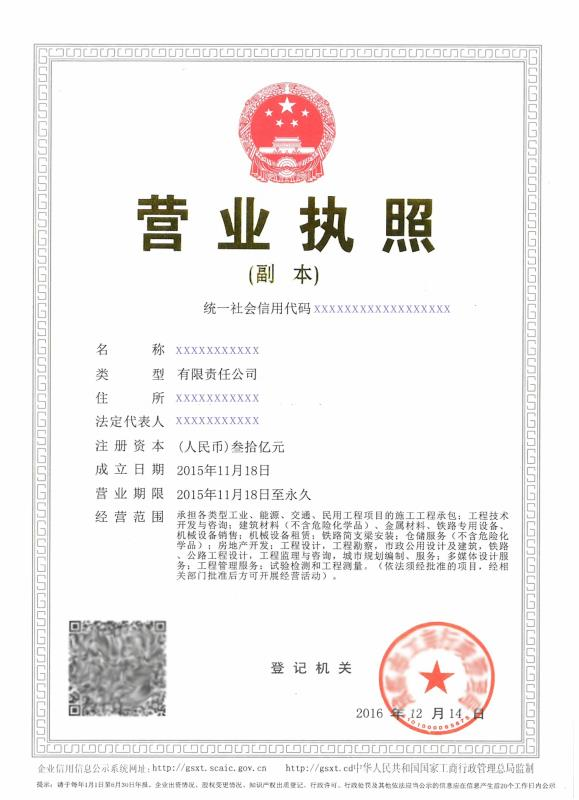 2.不按招标文件中规定的评标办法评标，随意改变评标办法
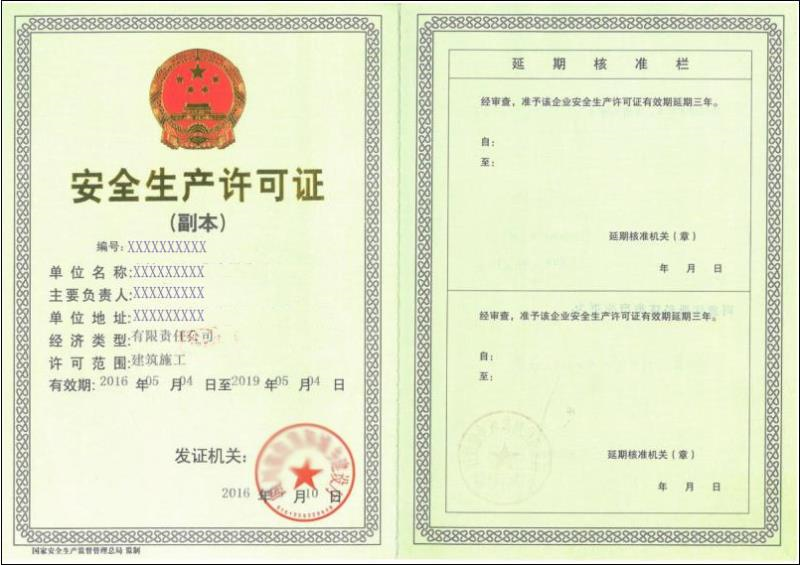 2.不按招标文件中规定的评标办法评标，随意改变评标办法
2.不按招标文件中规定的评标办法评标，随意改变评标办法
初步评审（资格评审）：
2.不按招标文件中规定的评标办法评标，随意改变评标办法
初步评审（响应性评审）：
2.不按招标文件中规定的评标办法评标，随意改变评标办法
详细评审：
2.不按招标文件中规定的评标办法评标，随意改变评标办法
详细评审：
3.评标委员会成员暗示或诱导投标人进行澄清说明，或是主动接受投标人的澄清
《招标投标法》：
第三十九条  评标委员会可以要求投标人对投标文件中含义不明确的内容作必要的澄清或者说明，但是澄清或者说明不得超出投标文件的范围或者改变投标文件的实质性内容。
3.评标委员会成员暗示或诱导投标人进行澄清说明，或是主动接受投标人的澄清
《招标投标法实施条例》：
第五十二条　投标文件中有含义不明确的内容、明显文字或者计算错误，评标委员会认为需要投标人作出必要澄清、说明的，应当书面通知该投标人。投标人的澄清、说明应当采用书面形式,并不得超出投标文件的范围或者改变投标文件的实质性内容。
评标委员会不得暗示或者诱导投标人作出澄清、说明，不得接受投标人主动提出的澄清、说明。
3.评标委员会成员暗示或诱导投标人进行澄清说明，或是主动接受投标人的澄清
《评标委员会和评标方法暂行规定》：
第十九条  评标委员会可以书面方式要求投标人对投标文件中含义不明确、对同类问题表述不一致或者有明显文字和计算错误的内容作必要的澄清、说明或者补正。澄清、说明或者补正应以书面方式进行并不得超出投标文件的范围或者改变投标文件的实质性内容。
投标文件中的大写金额和小写金额不一致的，以大写金额为准；总价金额与单价金额不一致的，以单价金额为准，但单价金额小数点有明显错误的除外；对不同文字文本投标文件的解释发生异议的，以中文文本为准。
4.评标委员会与投标人或者与招标结果有利害关系的人进行私下接触
《评标专家和评标专家库管理暂行办法》：
第十四条  评标专家负有下列义务：
（一）有《招标投标法》第三十七条、《招标投标法实施条例》第四十六条和《评标委员会和评标方法暂行规定》第十二条规定情形之一的，应当主动提出回避；
（二）遵守评标工作纪律，不得私下接触投标人，不得收受投标人或者其他利害关系人的财物或者其他好处，不得透露对投标文件的评审和比较、中标侯选人的推荐情况以及与评标有关的其他情况；
（三）客观公正地进行评标；
（四）协助、配合有关行政监督部门的监督、检查；
（五）国家规定的其他义务。
5.评标委员会收受投标人或其他利害关系人的财物或者其他好处
6.评标委员会向招标人征询其确定中标人的意向，接受有关单位或者个人明示或者暗示提出的倾向或者排斥特定投标人的要求
其他：有效投标不足三个的处理
《评标委员会和评标方法暂行规定》：
第二十七条 评标委员会根据本规定第二十条、 第二十一条、第二十二条、第二十三条、第二十五条的规定否决不合格投标后，因有效投标不足三个使得投标明显缺乏竞争的，评标委员会可以否决全部投标。
投标人少于三个或者所有投标被否决的，招标人在分析招标失败的原因并采取相应措施后，应当依法重新招标。
实务操作：
在评标过程中，如有效投标不足3个，评标委员会应当对有效投标是否仍具有竞争性进行评审。评标委员会多数（2/3、一致）认为有效投标仍具有竞争性的，应当继续推荐中标候选人，并在评标报告中予以说明。评标委员会对有效投标是否仍具有竞争性无法达成多数（2/3、一致）意见的，应当否决全部投标。
《铁路工程建设项目招标投标管理办法》第三十三条： 评标委员会经评审，否决投标的，应当在评标报告中列明否决投标人的原因及依据；认为所有投标都不符合招标文件要求，或者符合招标文件要求的投标人不足3家使得投标明显缺乏竞争性的，可以否决所有投标。评标委员会作出否决投标或者否决所有投标意见的，应当有三分之二及以上评标委员会成员同意。
其他：评标报告的主要内容及签署
《招标投标法实施条例》：
第五十三条　评标完成后，评标委员会应当向招标人提交书面评标报告和中标候选人名单。中标候选人应当不超过3个，并标明排序。
  评标报告应当由评标委员会全体成员签字。对评标结果有不同意见的评标委员会成员应当以书面形式说明其不同意见和理由，评标报告应当注明该不同意见。评标委员会成员拒绝在评标报告上签字又不书面说明其不同意见和理由的，视为同意评标结果。
其他：评标报告的主要内容及签署
《评标委员会和评标方法暂行规定》：
第四十二条  评标委员会完成评标后， 应当向招标人提出书面评标报告，并抄送有关行政监督部门。评标报告应当如实记载以下内容：
　（一）基本情况和数据表；
　（二）评标委员会成员名单；
　（三）开标记录；
　（四）符合要求的投标一览表；
　（五）否决投标的情况说明；
其他：评标报告的主要内容及签署
《评标委员会和评标方法暂行规定》：
第四十二条 评标委员会完成评标后， 应当向招标人提出书面评标报告，并抄送有关行政监督部门。评标报告应当如实记载以下内容：
　（六）评标标准、评标方法或者评标因素一览表；
　（七）经评审的价格或者评分比较一览表；
　（八）经评审的投标人排序；
　（九）推荐的中标候选人名单与签订合同前要处理的事宜；
　（十）澄清、说明、补正事项纪要。
其他：评标报告的主要内容及签署
《评标委员会和评标方法暂行规定》：
第四十四条  向招标人提交书面评标报告后，评标委员会应将评标过程中使用的文件、表格以及其他资料应当即时归还招标人。
其他：中标候选人履约能力的审查确认
《招标投标法实施条例》：
第五十四条　依法必须进行招标的项目，招标人应当自收到评标报告之日起3日内公示中标候选人，公示期不得少于3日。
投标人或者其他利害关系人对依法必须进行招标的项目的评标结果有异议的，应当在中标候选人公示期间提出。招标人应当自收到异议之日起3日内作出答复；作出答复前，应当暂停招标投标活动。
其他：评标结果公示制度
《招标投标法实施条例》：
第五十四条　依法必须进行招标的项目，招标人应当自收到评标报告之日起3日内公示中标候选人，公示期不得少于3日。
投标人或者其他利害关系人对依法必须进行招标的项目的评标结果有异议的，应当在中标候选人公示期间提出。招标人应当自收到异议之日起3日内作出答复；作出答复前，应当暂停招标投标活动。
其他：评标结果公示制度
《招标公告和公示信息发布管理办法》
国家发改委 2017年10号令
第二条 本办法所称招标公告和公示信息，是指招标项目的资格预审公告、招标公告、中标候选人公示、中标结果公示等信息。
其他：评标结果公示制度
《招标公告和公示信息发布管理办法》
国家发改委 2017年10号令
第八条 依法必须招标项目的招标公告和公示信息应当在“中国招标投标公共服务平台”或者项目所在地省级电子招标投标公共服务平台（以下统一简称“发布媒介”）发布。
其他：评标结果公示制度
《招标公告和公示信息发布管理办法》
国家发改委 2017年10号令
第五条 依法必须招标项目的资格预审公告和招标公告，应当载明以下内容：
（一）招标项目名称、内容、范围、规模、资金来源；　
（二）投标资格能力要求，以及是否接受联合体投标；
（三）获取资格预审文件或招标文件的时间、方式；　
（四）递交资格预审文件或投标文件的截止时间、方式；
（五）招标人及其招标代理机构的名称、地址、联系人及联系方式；
（六）采用电子招标投标方式的，潜在投标人访问电子招标投标交易平台的网址和方法；
（七）其他依法应当载明的内容。
其他：评标结果公示制度
《招标公告和公示信息发布管理办法》
国家发改委 2017年10号令
第六条 依法必须招标项目的中标候选人公示应当载明以下内容：
（一）中标候选人排序、名称、投标报价、质量、工期（交货期），以及评标情况；
（二）中标候选人按照招标文件要求承诺的项目负责人姓名及其相关证书名称和编号；
（三）中标候选人响应招标文件要求的资格能力条件；
（四）提出异议的渠道和方式；
（五）招标文件规定公示的其他内容。
依法必须招标项目的中标结果公示应当载明中标人名称。
目 录
一、资格审查存在的问题
二、招标文件编制过程中存在的问题
三、招标过程中存在的其它主要问题
四、投标过程中存在的问题
五、评标过程中存在的问题
六、合同签订及履约存在的问题
目  录
六、合同签订及履约存在的问题
1.招标人与中标人进行投标价、投标方案等实质性内容的谈判
2.中标通知书发出后招标人改变中标结果
3.招标人与中标人签订合同时改变招标文件和投标文件的实质性内容
4.合同延期、变更、索赔、调价、违约、合同争端、合同价款支付、竣工结算等未按合同的规定执行
1.招标人与中标人进行投标价、投标方案等实质性内容的谈判
在确定中标人前，招标人不得与投标人就投标价格、投标方案等实质性内容进行谈判。
招标人和中标人应当自中标通知书发出之日起30日内，按照招标文件和中标人的投标文件订立书面合同。
招标人和中标人应当依照招标投标法和招标投标法实施条例的规定签订书面合同，合同的标的、价款、质量、履行期限等主要条款应当与招标文件和中标人的投标文件的内容一致。招标人和中标人不得再行订立背离合同实质性内容的其他协议。
2.中标通知书发出后招标人改变中标结果
《招标投标法》第45条规定，中标通知书对招标人和中标人具有法律效力。中标通知书发出后，招标人改变中标结果的，或者中标人放弃中标项目的，应当依法承担法律责任。
3.招标人与中标人签订合同时改变招标文件和投标文件的实质性内容
《合同法》第12条规定，合同的内容由当事人约定，也可参考各类示范文本进行协商。依据市场经济中交易习惯以及合同法等法律原理，一般建议在合同中约定有当事人的名称或者姓名和住所、标的、数量、质量、价款或者报酬、履行期限、地点和方式、违约责任、解决争议的方法等条款内容，以保证合同更加全面准确的承载当事人之间的权利义务关系。
4.合同延期、变更、索赔、调价、违约、合同争端、合同价款支付、竣工结算等未按合同的规定执行
招标人与中标人签订合同之后，在合同履行过程中招标代理机构可为招标人提供合同条款的咨询，一般包括以下内容：
（1）协助招标人完成对其合同管理人员进行合同交底。合同交底的内容应包括合同目标，合同标的，合同主要条款，合同履行的主要风险识别、预测和防控，合同履行计划，合同责任分解等；
（2）协助招标人对合同条款的应用进行解释，包括合同延期、变更、索赔、调价、违约、合同争端、合同价款的支付、交工、竣工的结算等事宜。
合法合规疑难问题
87
1．某国有资金占控股的施工项目，评标委员会推荐了三名中标候选人，其中第二中标候选人的投标报价最低。
（1）招标人是否可以确定排名第二的中标候选人中标？为什么？
（2）如果评标委员会推荐的三名中标候选人均未与招标人签订施工合同，招标人是否可以在评标委员会推荐的中标候选人之外确定中标人？为什么？
2．对于招标文件中对投标人资格条件中的业绩要求，投标人是母公司的，是否可以使用其子公司的业绩？投标人是子公司的，是否可以使用其母公司的业绩？
3．对于一个工程施工项目，要求投标人具备施工资质，是否允许分公司投标？

对于不要求资质的一般项目，是否允许分公司投标？
4. 法人与法定代表人的区别？
5.某项目划分10个标段招标，招标文件中规定每个投标人只能投3个标，最多只能中一个标段。请问这是否构成招标人以不合理条件排斥潜在投标人？
6. 某依法必须进行招标的建设工程项目，发包人已经依法通过招标确定了施工总包单位，施工总包单位进行专业分包和劳务分包时，预算金额均超过400万元，是否都必须通过招标方式确定分包人？
7. 某项目开标时有三家投标人，开标过程中有一家投标人撤销投标后，是否可以继续开标？


如果进入评标环节，又有一家投标人被否决，是否应当否决所有投标，重新招标？
8. 某招标人对招标项目设有项目预算，但未在招标文件中设置最高投标限价，若评标委员会推荐的第一中标候选人投标价格高于招标人的项目预算，应如何处理？
9. 投标有效期已过，招标人是否还可以与中标人签订合同？
10. 某总承包项目审计时发现总承包合同内的配电设备以暂估价的形式出现，暂估价金额为220万，请问配电设备应当招标吗？
97
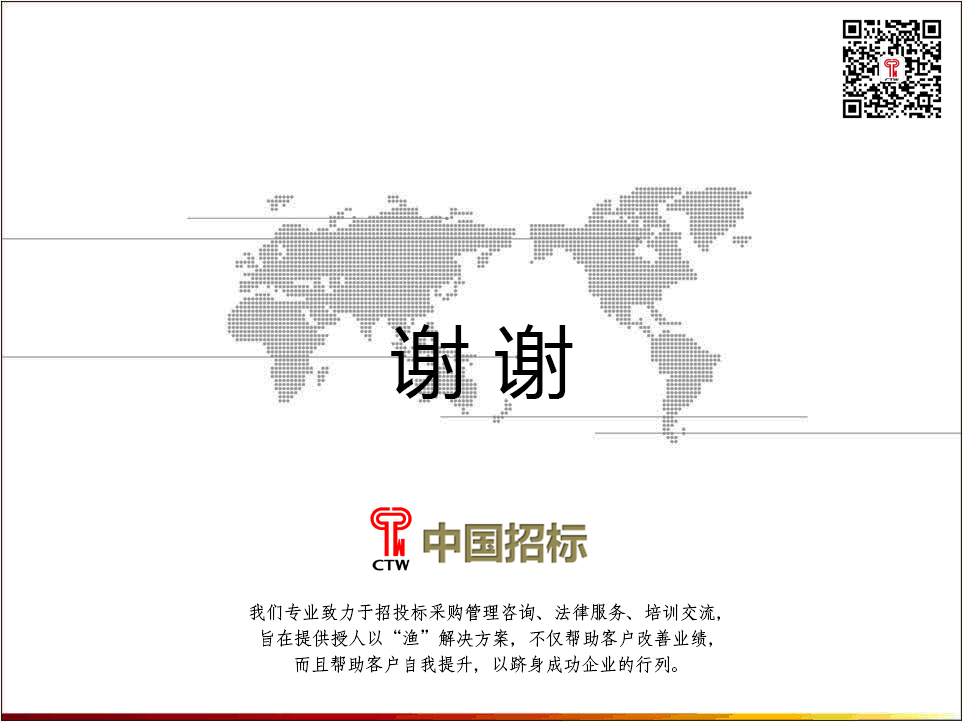